Муниципальное автономное дошкольное образовательное учреждение
детский сад № 14 г. Липецка
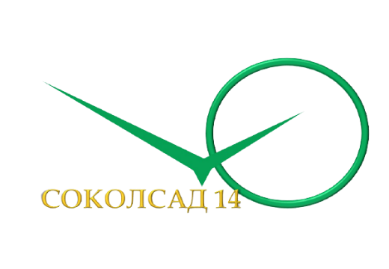 Особенности работы с родителями воспитанников с задержкой психического развития до зачисления в специализированную группу. 

                                                Подготовила
               Учитель-дефектолог Красных Н.Ю.
«Только вместе с родителями, общими усилиями, педагоги могут дать детям большое человеческое счастье.»
                                                            В. А. Сухомлинский
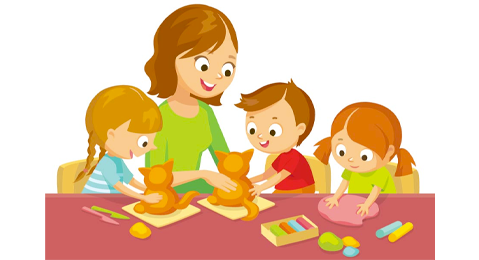 догадывается о трудностях испытываемых ребенком, но не имеет достаточно собственных знаний и информации;
видит проблему отлично, но предпочитает закрыть на это глаза;
видит проблему отлично, но не хочет прикладывать усилия.
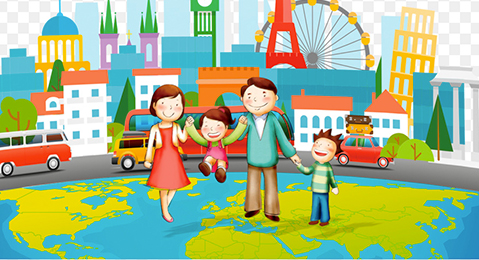 Задачи педагога по раннему выявлению детей с особыми образовательными потребностями:
не  умалчивать о том, что вас беспокоит;
 привлекать родителей к обсуждению проблем ребёнка, поиску средств для их преодоления и к оказанию непосредственной помощи ему;
дать родителям полную и достоверную информацию о ПМК, процедуре обследования  и перспективах после его прохождения.
Часто родители задаются вопросами:
Что будет дальше?
Как себя вести с ребенком?
Сможет ли ребенок адаптироваться?
Задачи специалистов:
оказать квалифицированную поддержку родителям;
  помочь близким взрослым создать комфортную для развития ребенка семейную среду; 
 создать условия для активного участия родителей в воспитании и обучении ребенка; 
 формировать адекватные взаимоотношения между взрослыми и их детьми.
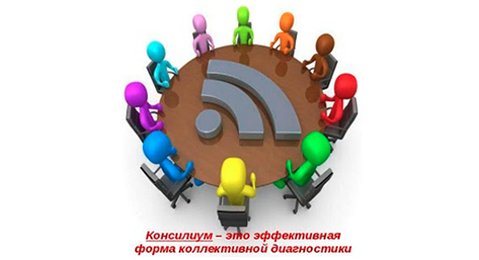 Работу с родителями мы начинаем выстраивать с индивидуальных консультаций специалистов, как в очной так и в дистанционной форме.
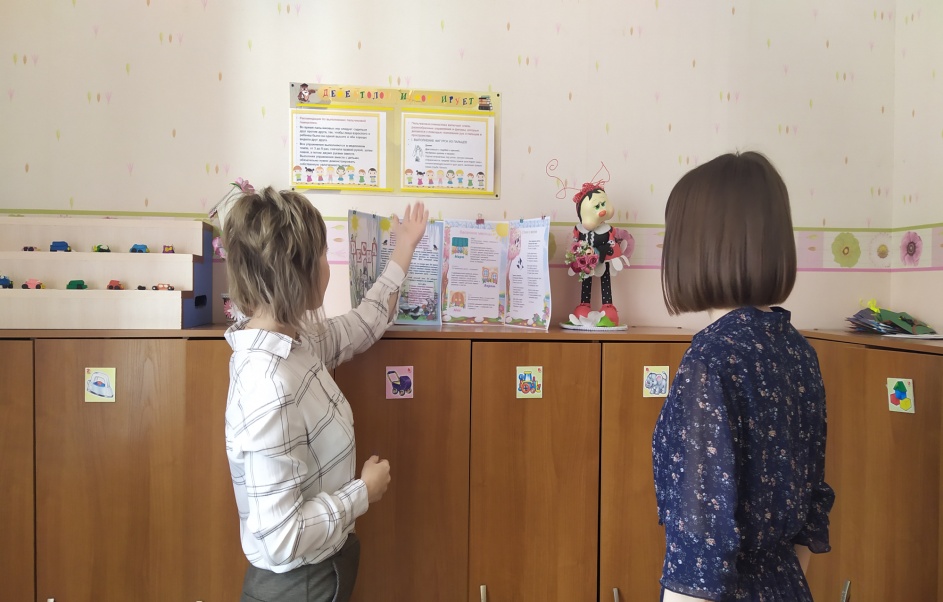 Интернет ресурсы ДОУ: - виртуальная приемная;      - официальный сайт ДОУ № 14 г. Липецка;-виртуальный детский сад;  - сайт консультационного центра «SOKOLSAD ONLINE».
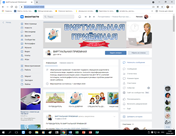 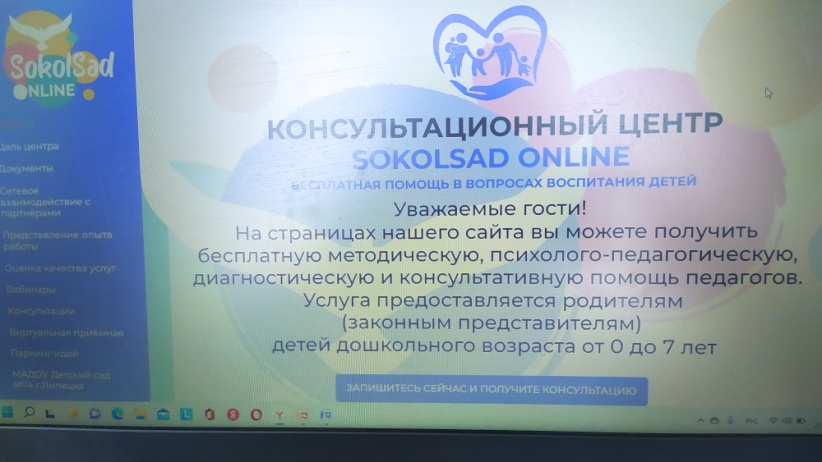 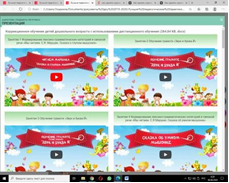 Занятия со специалистом проходят как в очной, так и дистанционной форме.
Дистанционная форма.
Очная форма
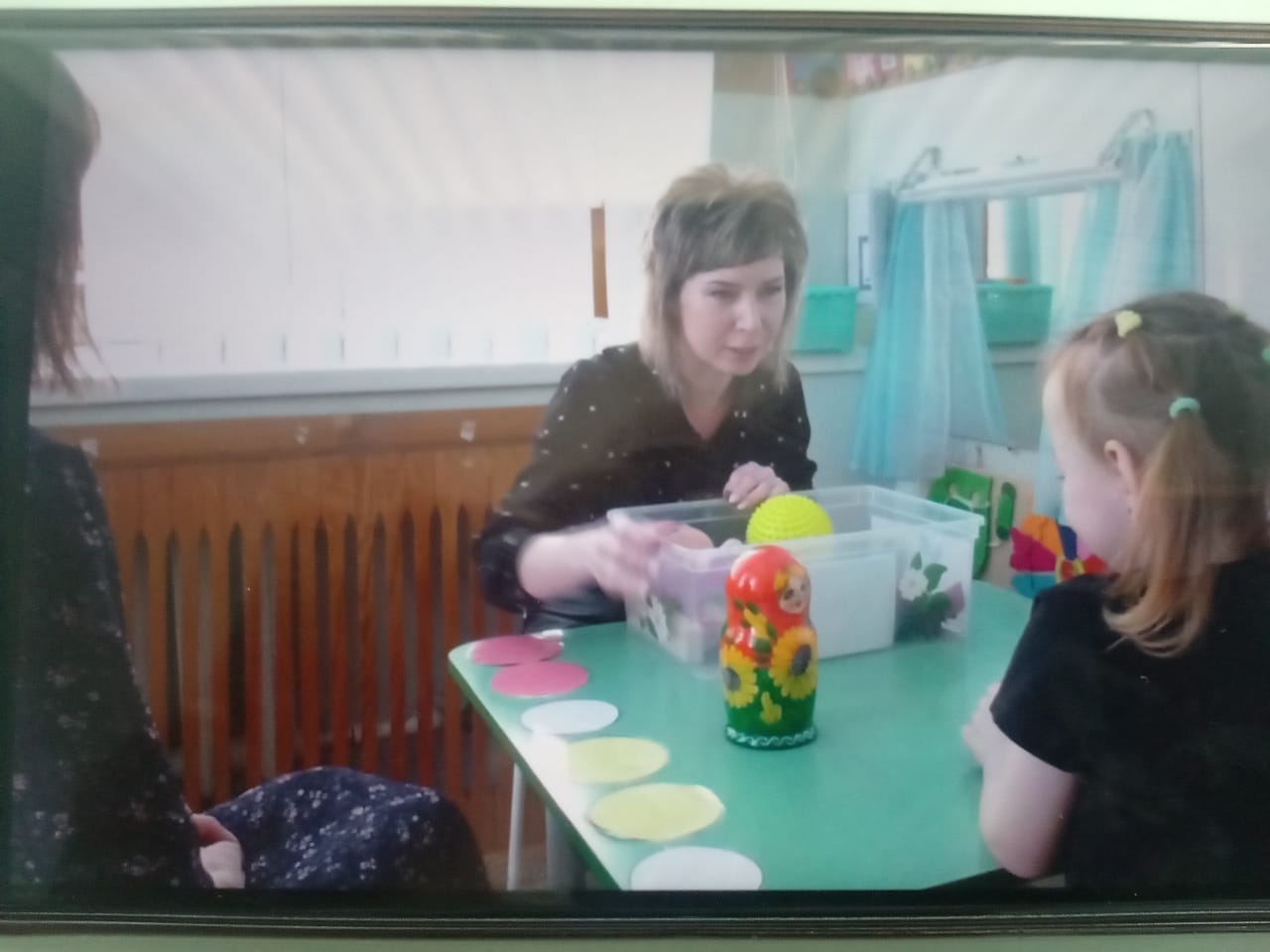 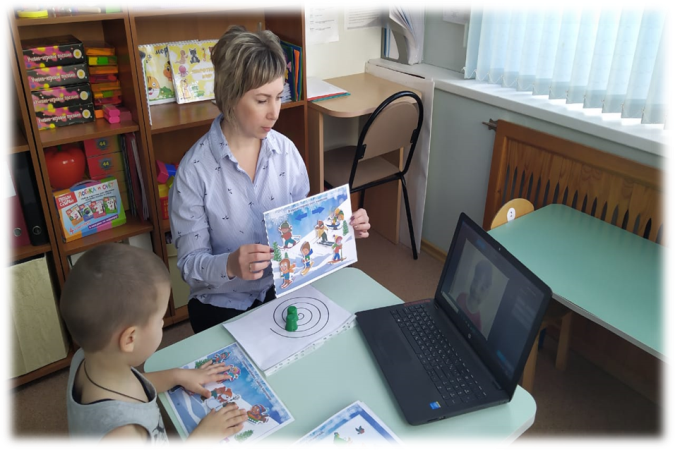 Все используемые материалы, игры и пособия адаптированы для проведения занятий в домашних условий.
Предлагаем вашему вниманию фрагмент занятия
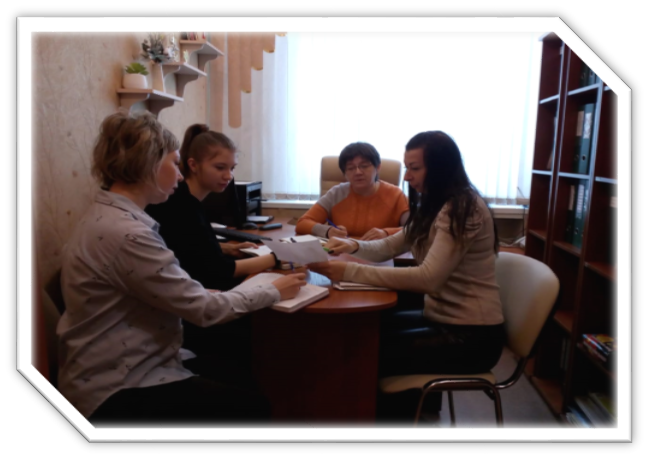 Разработка плана мероприятий на День открытых дверей.
Предлагаем вашему вниманию видео ролик «Мой день в детском саду».
Регулярно на мероприятие приглашаются сотрудники центра психолого –педагогической медицинской и социальной помощи, учителя начальных классов, где родители могут получить ответы на волнующие их вопросы.
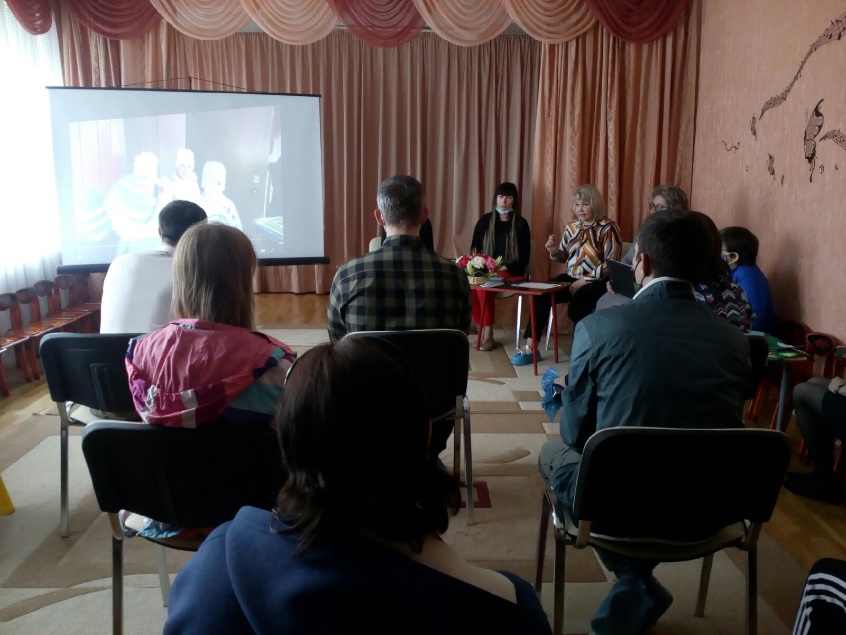 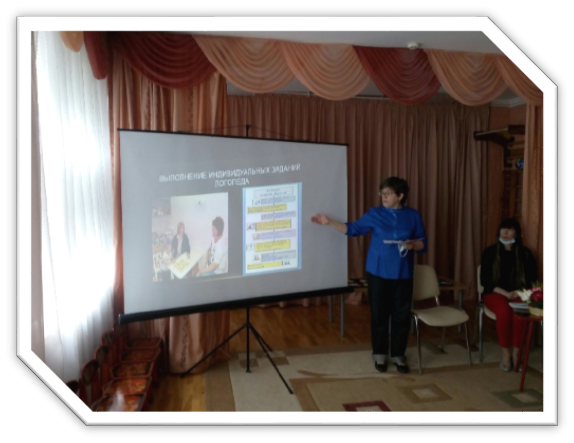 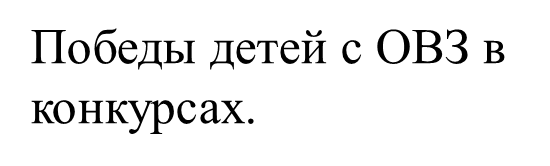 Выставка творческих работ.
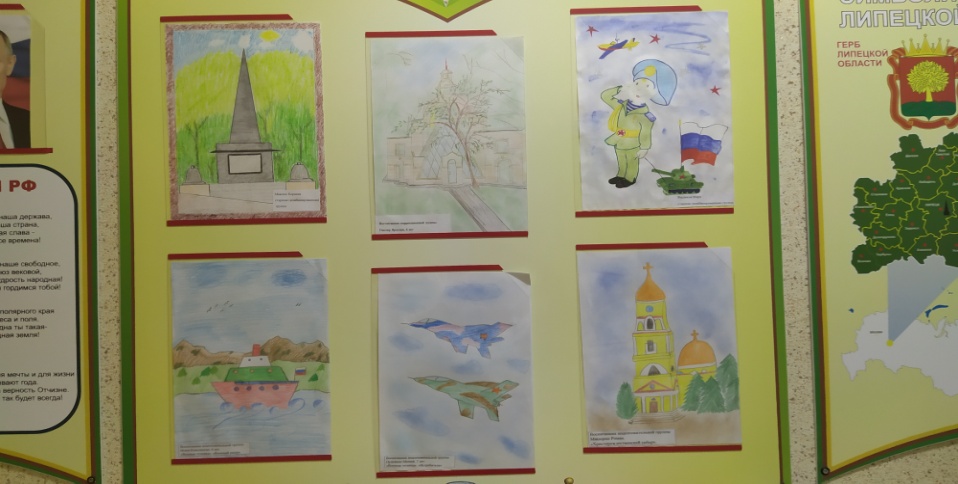 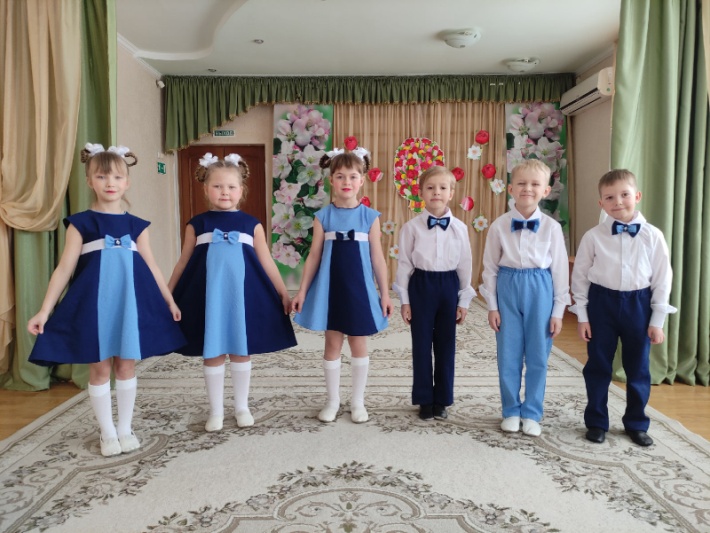 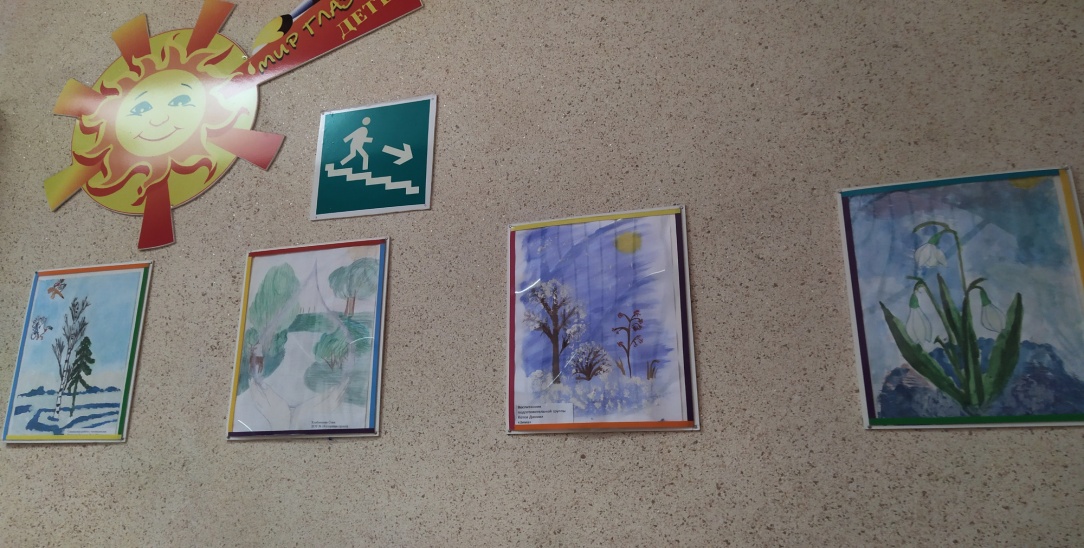 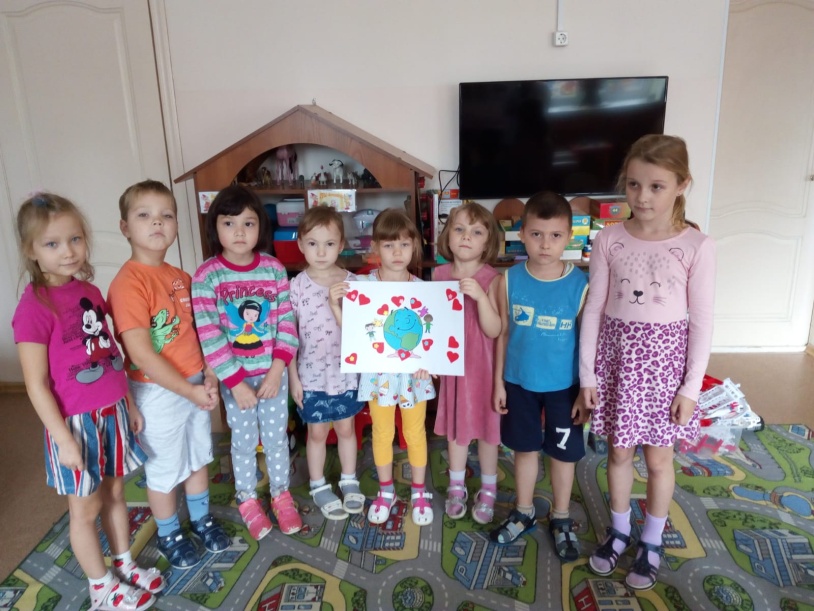 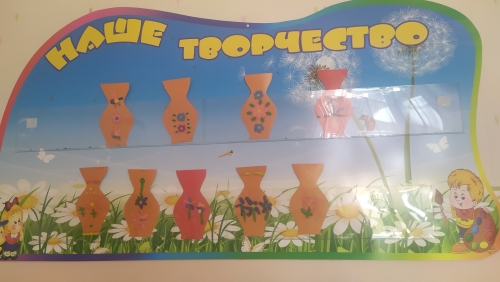 СПАСИБО ЗА ВНИМАНИЕ!